Climat des négociations
Conférence sur les négociations
 Comité de coordination des conseils scolaires du SCFP-Ontario
1er février 2012 

Toby Sanger, SCFP national
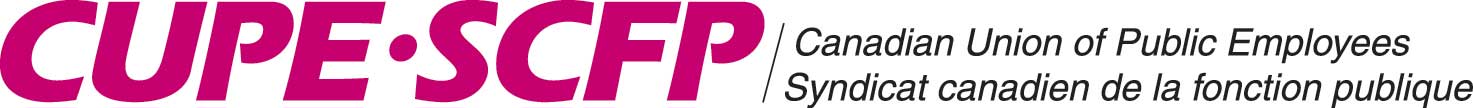 1
Les dépenses publiques ont stimulé la reprise
2
Hausses salariales inférieures à l’inflation − encore
3
Les salaires du secteur public viennent tout juste de revenir à leurs niveaux d’avant
4
Hausses du salaire de base par secteur en Ontario
5
Restrictions salariales dans le secteur public au Canada
6
La rémunération dans le secteur public est semblable à celle du secteur privé, mais plus équitable : écart salarial moindre pour les femmes
Source : Rapport du SCFP La lutte des salaires, décembre 2011
7
La rémunération dans le secteur public est plus équitable à tous les niveaux du secteur public
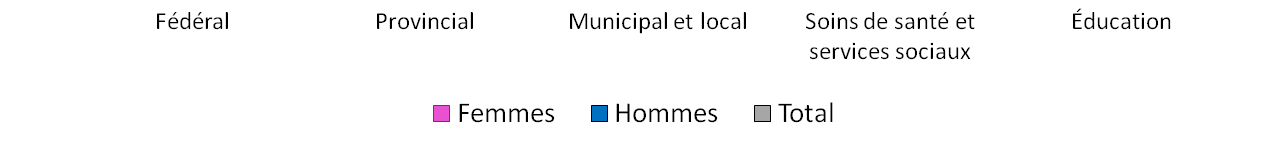 Source : Rapport du SCFP La lutte des salaires, décembre 2011
8
Drummond – recommandations  attendues
Plus de 400 recommandations, qui devraient inclure :

Restriction des dépenses de programmes totales à des hausses annuelles de 1 % jusqu’en 2017-2018 et après
Hausses annuelles de 2,5 % des dépenses en santé
Hausses annuelles de 1 % des dépenses en éducation
Hausses annuelles de 1,5% pour l’EPS
Hausses annuelles de 0,5% pour le primaire et le secondaire
Des compressions pouvant aller jusqu’à 30 % dans certains ministères

Pertes importantes en « dollars réels » après inflation
9
Dépenses de programmes par ministère en Ontario
10
Les compressions de McGuinty III pires que celles de Harris I?
11
Ce n’est pas inévitable : L’Ontario peut atteindre l’équilibre avec une bonne croissance des dépenses des programmes et l’équité fiscale
12
Solutions fiscales équitables et progressistes
13
:nc/sepb 491